Figure 1. Experimental set-up of anthropomorphic phantom with TLDs attached and scattering phantom (not actual ...
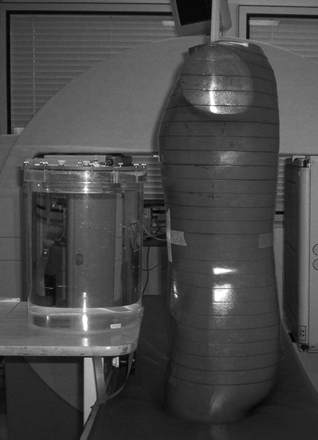 Radiat Prot Dosimetry, Volume 124, Issue 2, April 2007, Pages 89–96, https://doi.org/10.1093/rpd/ncm176
The content of this slide may be subject to copyright: please see the slide notes for details.
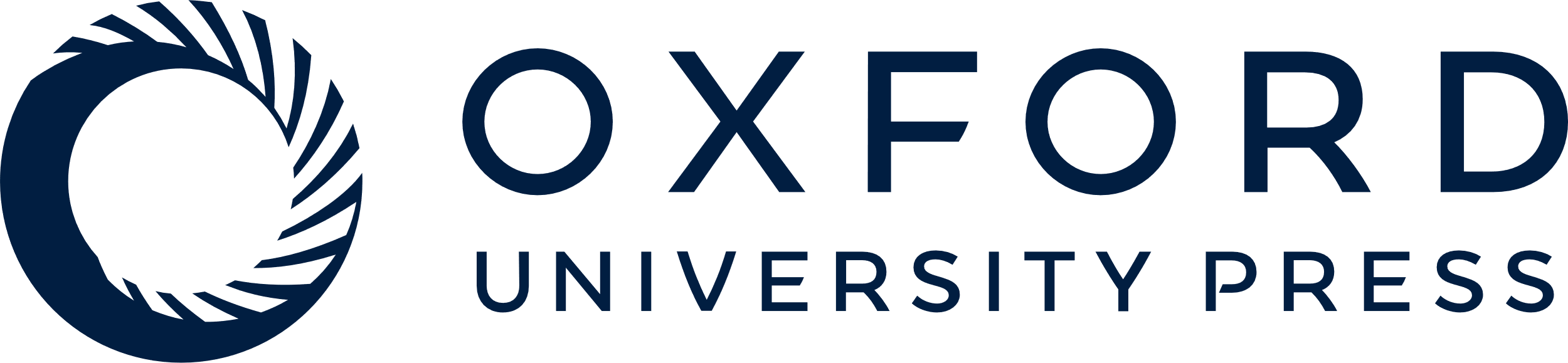 [Speaker Notes: Figure 1. Experimental set-up of anthropomorphic phantom with TLDs attached and scattering phantom (not actual experimental distances shown).


Unless provided in the caption above, the following copyright applies to the content of this slide: © The Author 2007. Published by Oxford University Press. All rights reserved. For Permissions, please email: journals.permissions@oxfordjournals.org]
Figure 2. The anthropomorphic phantom wearing a Roland composite apron with TLDs attached to outside surface.
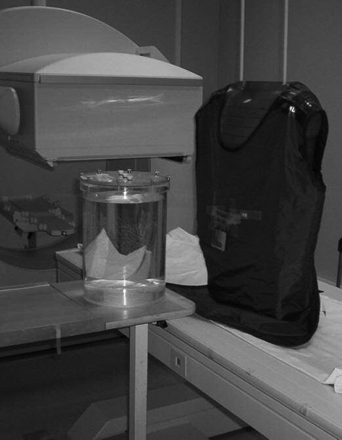 Radiat Prot Dosimetry, Volume 124, Issue 2, April 2007, Pages 89–96, https://doi.org/10.1093/rpd/ncm176
The content of this slide may be subject to copyright: please see the slide notes for details.
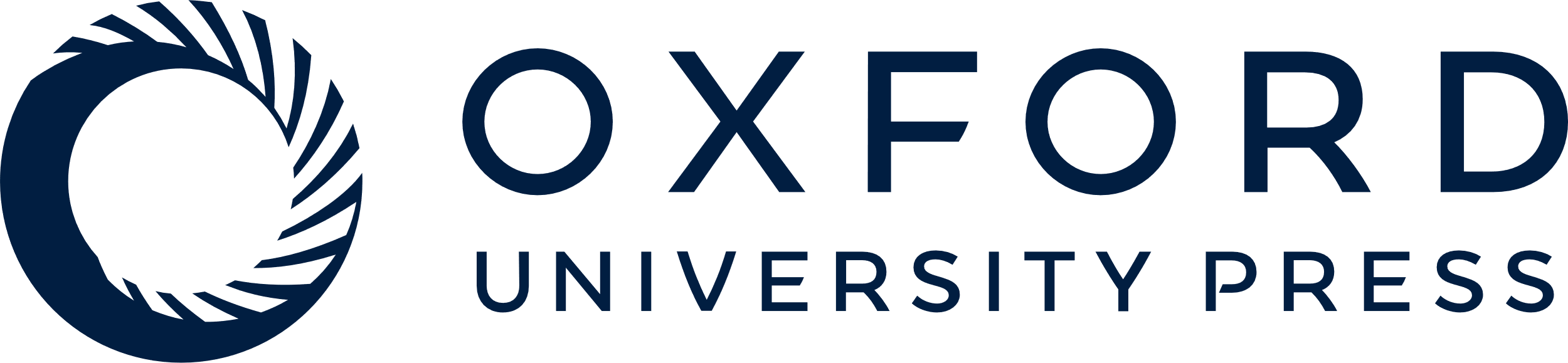 [Speaker Notes: Figure 2. The anthropomorphic phantom wearing a Roland composite apron with TLDs attached to outside surface.


Unless provided in the caption above, the following copyright applies to the content of this slide: © The Author 2007. Published by Oxford University Press. All rights reserved. For Permissions, please email: journals.permissions@oxfordjournals.org]
Figure 3. Relative efficiency of lead versus Roland composite aprons in reducing dose at abdomen, 9cm and exit.
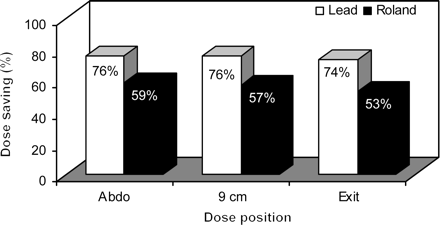 Radiat Prot Dosimetry, Volume 124, Issue 2, April 2007, Pages 89–96, https://doi.org/10.1093/rpd/ncm176
The content of this slide may be subject to copyright: please see the slide notes for details.
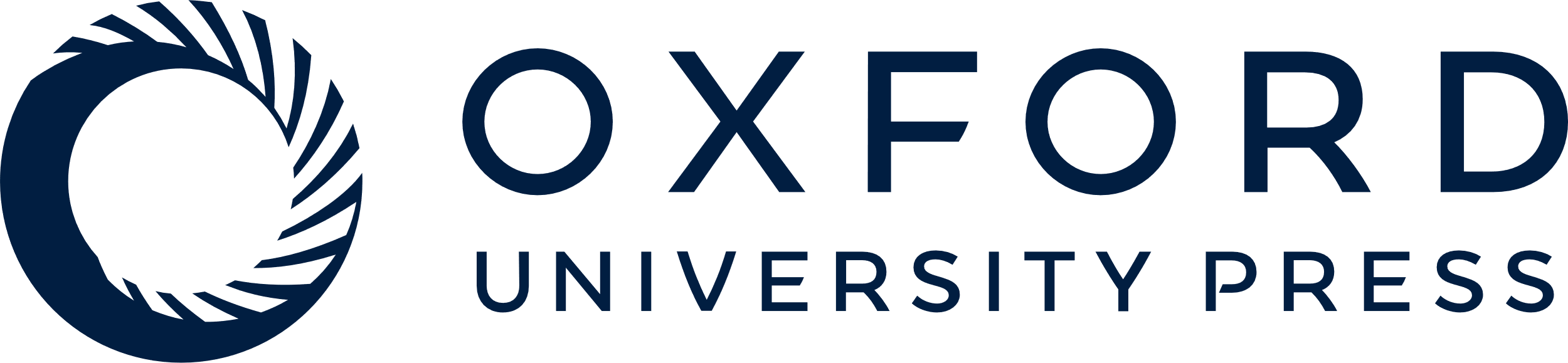 [Speaker Notes: Figure 3. Relative efficiency of lead versus Roland composite aprons in reducing dose at abdomen, 9cm and exit.


Unless provided in the caption above, the following copyright applies to the content of this slide: © The Author 2007. Published by Oxford University Press. All rights reserved. For Permissions, please email: journals.permissions@oxfordjournals.org]
Figure 4. Energy spectra of a point source of 99mTc (a); scattering phantom with no apron (b); scattering ...
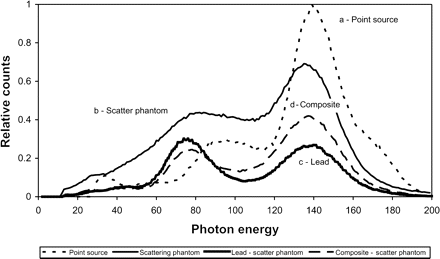 Radiat Prot Dosimetry, Volume 124, Issue 2, April 2007, Pages 89–96, https://doi.org/10.1093/rpd/ncm176
The content of this slide may be subject to copyright: please see the slide notes for details.
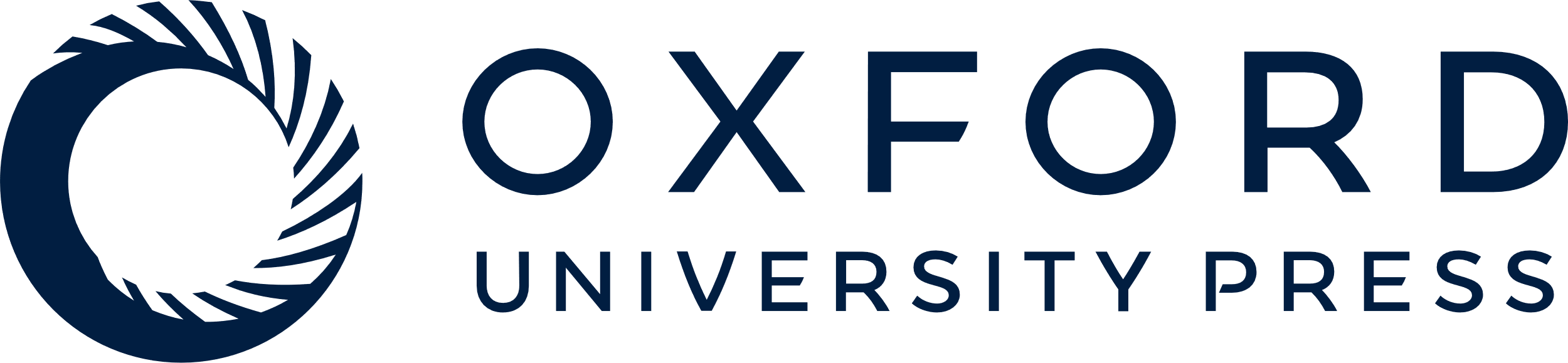 [Speaker Notes: Figure 4. Energy spectra of a point source of 99mTc (a); scattering phantom with no apron (b); scattering phantom with lead apron (c); scattering phantom with Roland apron (d).


Unless provided in the caption above, the following copyright applies to the content of this slide: © The Author 2007. Published by Oxford University Press. All rights reserved. For Permissions, please email: journals.permissions@oxfordjournals.org]